Vocabulary Level DUnit 1
Includes Prefixes and Roots
Admonish	 				VERBto caution or advise against something; to scold mildly; to remind of a dutysyn: to reprimand, to call on the carpetant: praise, pat on the back
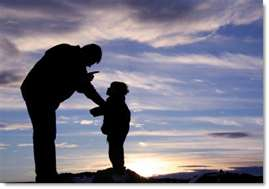 Commandeer 					VERBto seize for military or official usesyn: take over, requisition, expropriate
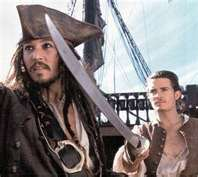 Efface 						VERBto wipe out; to keep oneself from being noticedsyn: blot out, erase, obliterate, expunge
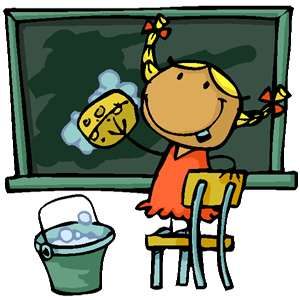 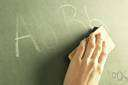 Predispose 					VERBto incline to beforehandsyn: tending to, liable toant: immunize against, shield from
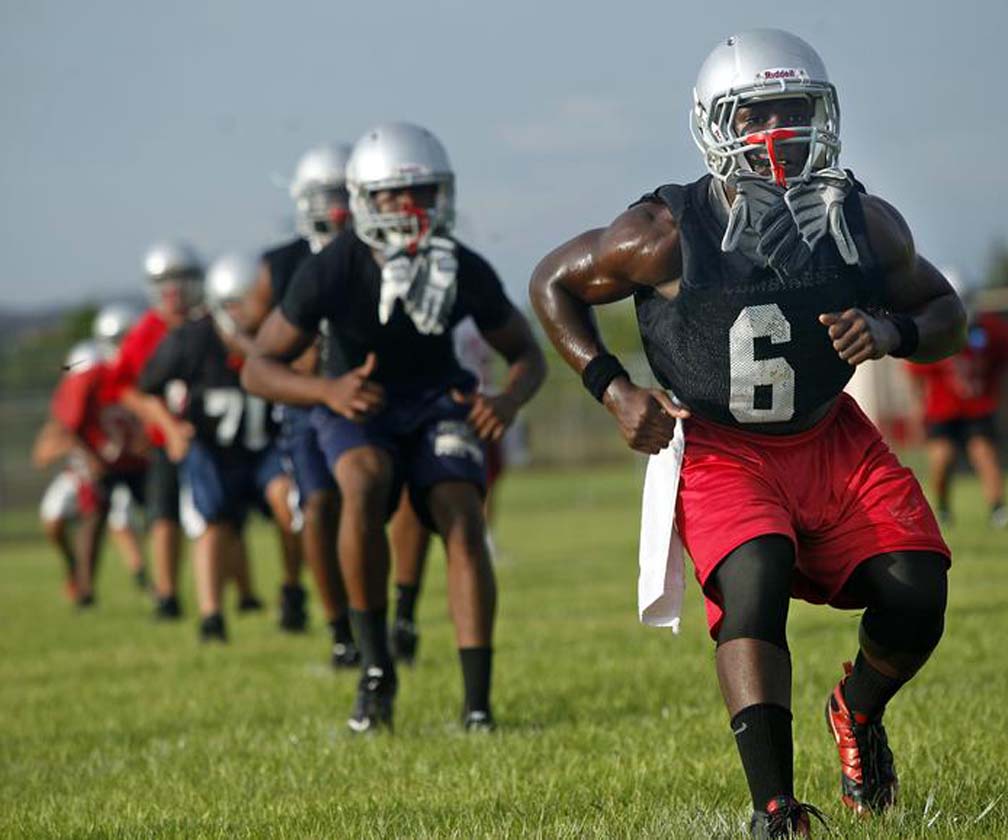 Relinquish					VERBto let go, to upsyn: to surrenderant: to hold on to, to keep, to cling to
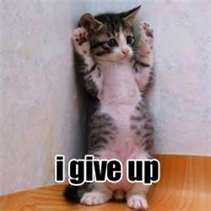 Muddle 							VERBto make a mess of; muddle through: to get by; syn: (v.) jumble, mess upMuddle 							NOUNa hopeless messsyn: (n.) confusion, disorderant: (n.) orderliness, tidiness, neatness
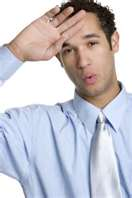 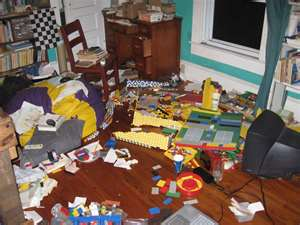 Salvage 						VERBto save from fire or shipwrecksyn: (v.) to recover, to retrieve, to reclaimant: (v.) to abandon, to scrap, to junkSalvage 						NOUNproperty saved from fire or shipwreck
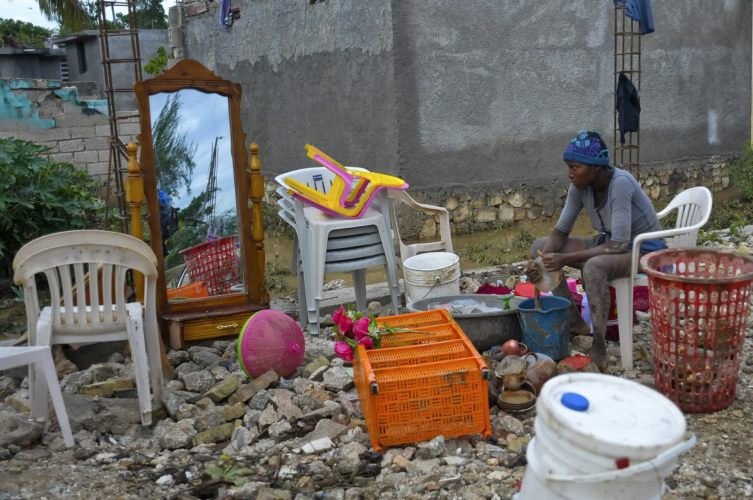 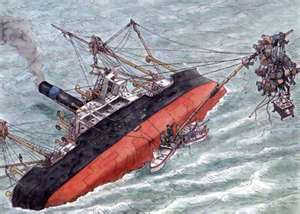 Breach 						VERBto create an opening, break throughant: (v.) to close, to sealBreach 						NOUNan opening, gap, rupture, rift; a violation or infraction
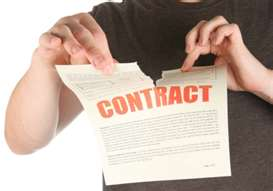 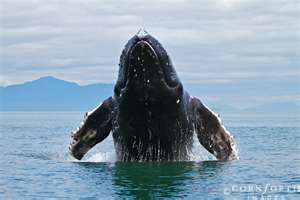 Deadlock 						VERBto bring to a standstillDeadlock 						NOUNstandstill resulting from opposition of 2 equal forces/groupssyn: (n.) standoff, stalemate, impasseant: (n.) agreement, accord, breakthrough
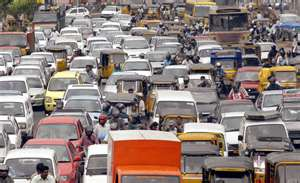 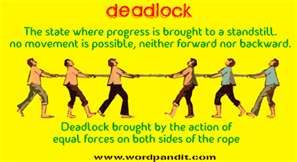 Brigand						NOUNa bandit, robber, outlaw, highwayman
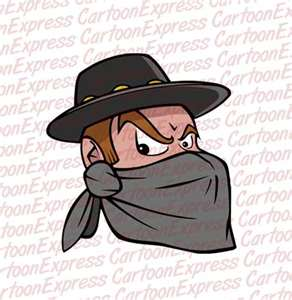 Debris						NOUNscattered fragments, wreckagesyn: rubble, detritus, flotsam and jetsam
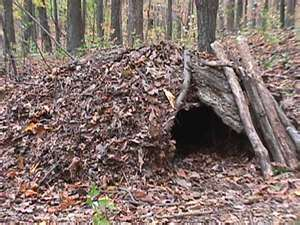 Dilemma						NOUNa difficult or perplexing situation or problemsyn: predicament, quandary, pickle, bindant: cinch
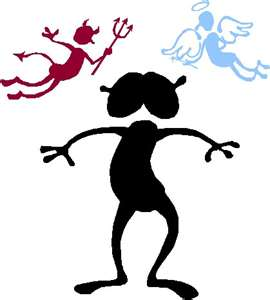 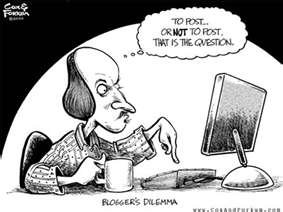 Circumspect 				   ADJECTIVEcareful, cautioussyn: wary, prudent, guardedant: incautious, rash, reckless, heedless
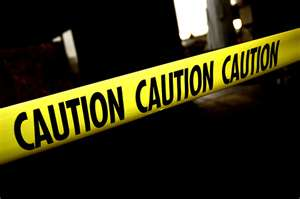 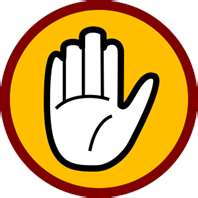 Cumbersome 			ADJECTIVEclumsy, hard to handle; slow-movingsyn: unwieldy, ponderousant: manageable, easy to handle
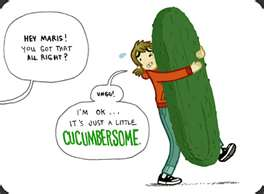 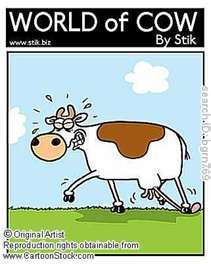 Perennial 				 ADJECTIVElasting for a long time, persistentsyn: (adj.) enduring, recurringant: (adj.) brief, short-lived, fleeting, ephemeralPerennial 				NOUNa plant that lives for many years
Spasmodic 				ADJECTIVEsudden and violent but brief; fitful; intermittentsyn: irregular, occasionalant: steady, continuous, chronic
Spurious 					ADJECTIVE not genuine, not true, not validsyn: false, counterfeit, fraudulent, bogusant: genuine, authentic, bona fide, valid
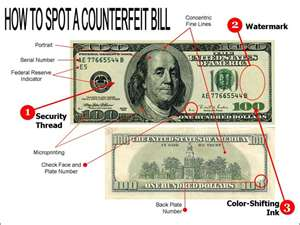 Unbridled 				ADJECTIVEuncontrolled, lacking in restraintsyn: unrestrained, uncheckedant: restrained, held in check, muted
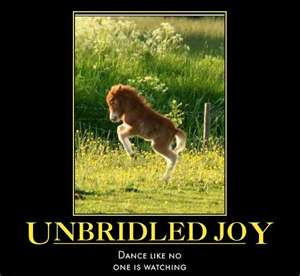 Opinionated 				ADJECTIVEstubborn and often unreasonable in holding to one’s own ideas, having a closed mindsyn: obstinate, pigheaded, inflexibleant: open-minded, reasonable
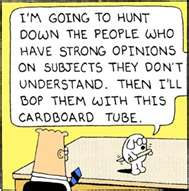 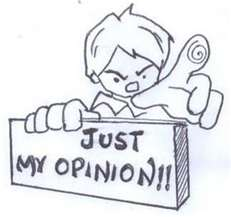 Diffuse 						ADJECTIVEwordy, long-winded, or unfocused; scattered/widely spreadsyn: (adj.) rambling, verbose, prolixant: (adj.) brief, concise, succinctDiffuse 						VERBto spread or scatter freely or widely;syn: (v.) to disperse		ant: (v.) to concentrate
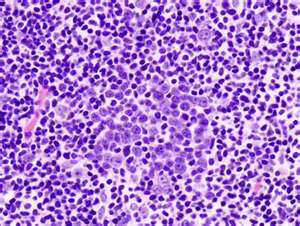 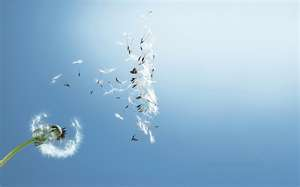 Affixes and Roots
in-    im-				in
income
in-   im-   il-   ir-		     not
illegible
inter-			between, among
interrupt
mid-			middle
midfield
mis-			wrongly
misspell
circum				around